Consejo Técnico EscolarSexta Sesión Ordinaria
Nombre de la educadora: Jardín de Niños:
Propósitos:
Que el colectivo docente: 

Revise su situación personal, la de sus estudiantes y sus familias, con base en las actividades que puso en práctica para favorecer la gestión de emociones y la empatía, e incluya actividades orientadas a desarrollar la capacidad de resiliencia. 

Analice los resultados de aprendizaje obtenidos en el segundo periodo de evaluación, para establecer el grado de avance de sus estudiantes e identificar a quienes se encuentran en riesgo de no alcanzar los aprendizajes esperados del grado. 

 Establezca acciones para dar continuidad a la formación integral de los estudiantes con comunicación sostenida que están en riesgo de no alcanzar los aprendizajes esperados
Productos
01
02
Acciones para favorecer la resiliencia integradas a la estrategia de gestión de las emociones y la empatía (en los casos de quienes pudieron realizarla).
Listado de alumnas y alumnos en riesgo de no alcanzar los aprendizajes esperados, después del segundo periodo de evaluación.
03
Acciones para atender a las y los estudiantes con comunicación sostenida en riesgo de no alcanzar los aprendizajes esperados y para aquellos con comunicación intermitente.
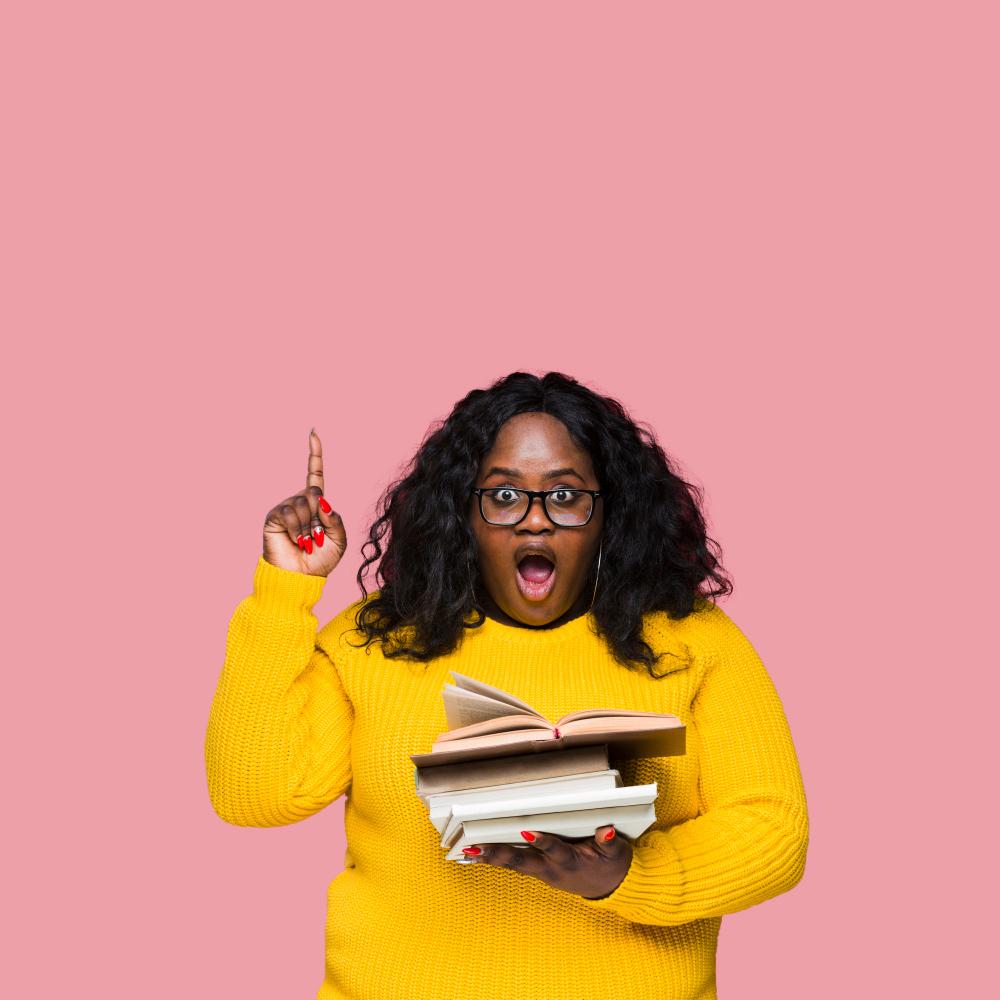 ¿CÓMO NOS SENTIMOS? SIGAMOS TRABAJANDO EN FAVOR DEL DESARROLLO DE LAS HABILIDADES SOCIOEMOCIONALES
Reflexiona:
¿Cómo se siente actualmente? 
¿Ha realizado alguna acción para mejorar su estado socioemocional? 
¿Qué formas de actuación de sus autoridades escolares favorecen que usted se sienta mejor emocionalmente?, ¿qué apoyos esperaría recibir de las mismas para sentirse mejor? 

RESPUESTA: 
Agotada y en ocasiones frustrada esperando terminar el ciclo escolar. 
Trato de buscar algún pasatiempo como escuchar música, leer, caminar, platicar con alguien.
Nada, siempre busca la manera de ayudarnos y de que sea menos carga administrativa.
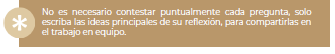 Reflexiona:
¿Qué estados emocionales predominan en sus estudiantes? 
 ¿Qué actividades ha realizado con sus estudiantes para que identifiquen sus estados emocionales impulsivos o aflictivos y los puedan transformar a estados emocionales más placenteros? 
 ¿De qué manera ha fortalecido la empatía con sus estudiantes, con sus familias y con sus compañeros docentes?, ¿qué respuesta ha observado? 

RESPUESTA: 
Desanimo y en ocasiones tristeza o desesperación por volver a la escuela y convivir con sus compañero. En algunas de las actividades la mayoría siempre comentan que se sienten felices o contentos en ese momento, es extraño cuando dicen que se sienten enojados o tristes. Se han realizado actividades que ayuden a mejorar estados de animo pero el problema radica en que no las realizan la mayoría de los niños.
OBSERVAR LOS SIGUIENTES VIDEOS
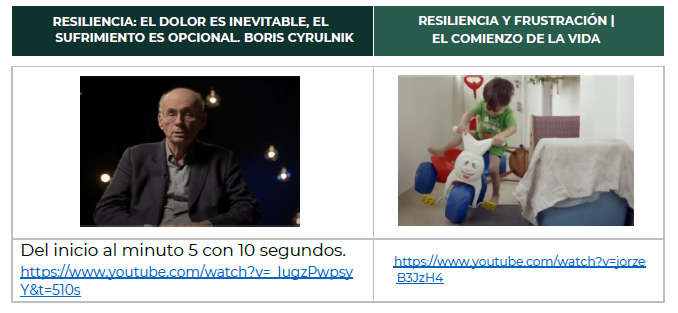 Del inicio al minuto 5 con 10 segundos: 
https://www.youtube.com/watch?v=_IugzPwpsyY&t=510s
https://www.youtube.com/watch?v=jorzeB3JzH4
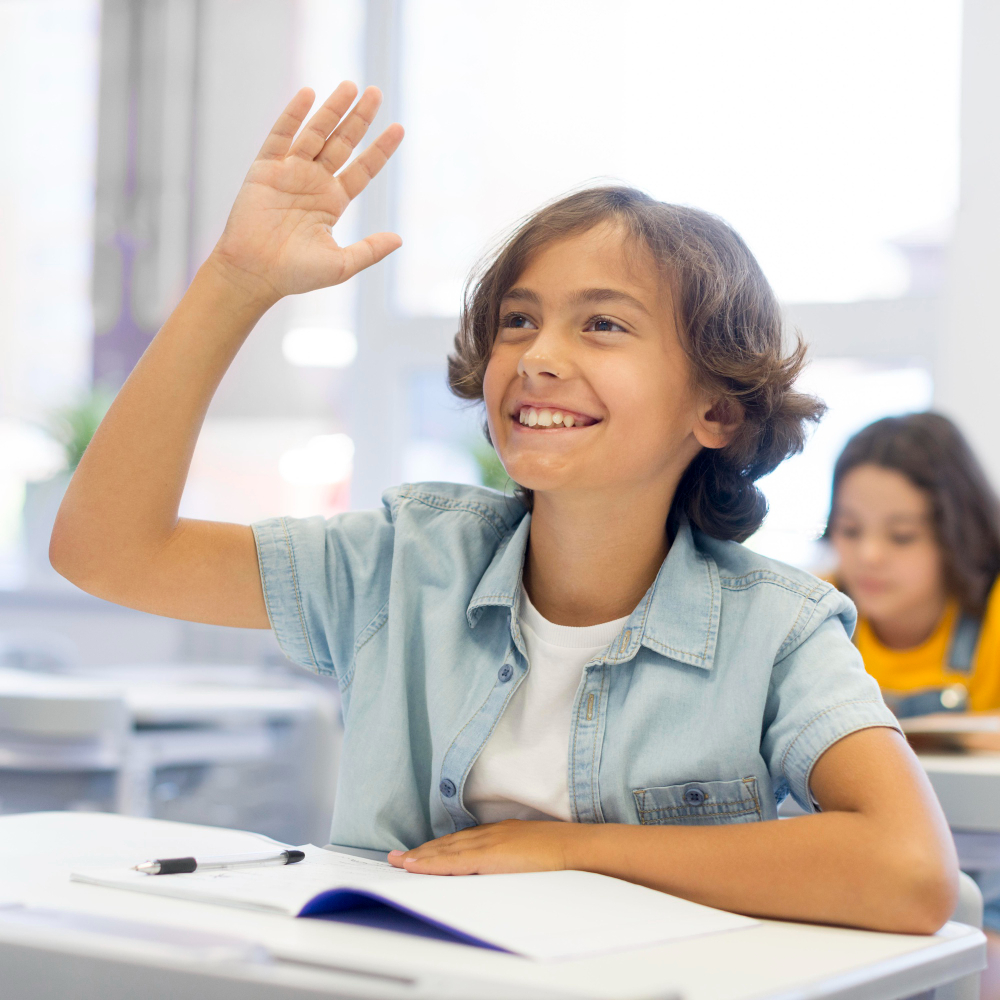 ¿Cómo puede favorecer el proceso de enseñanza y aprendizaje el desarrollo de la capacidad de resiliencia en usted y en sus estudiantes? 

Desarrollando actividades que le permitan intentar varias veces algo hasta lograrlo, que puedan aprender de sus errores y ellos solos se den cuenta que es lo que están haciendo mal, no tenerle miedo al error y en nosotros a ser pacientes, comprender que cada niño es distinto y aprende a diferente ritmo sin querer darle la respuesta siempre “para que aprenda mas rápido”

¿De qué manera pueden contribuir ustedes a fortalecer la resiliencia de sus NNA?, ¿cómo pueden contribuir las familias? Consideren el siguiente fragmento: 

Lo más importante será hacer consientes a los padres para  brindarle a los niños tanto en casa como en la escuela un ambiente amable donde se sientan protegidos y seguros, que lo disfruten y se sientan felices, de esta manera podrán sentirse con la confianza de expresar lo que están sintiendo sin temor a regaños, ser juzgados o no valorados.
Consulten en internet, el Manual de actividades que propician resiliencia en niñas, niños y adolescentes, migrantes y refugiados, alojados en centros de asistencia social, que se señala en el Material Complementario de esta guía. También consulten el Anexo 1 donde encontrarán actividades para fortalecer la capacidad de resiliencia en sus estudiantes.
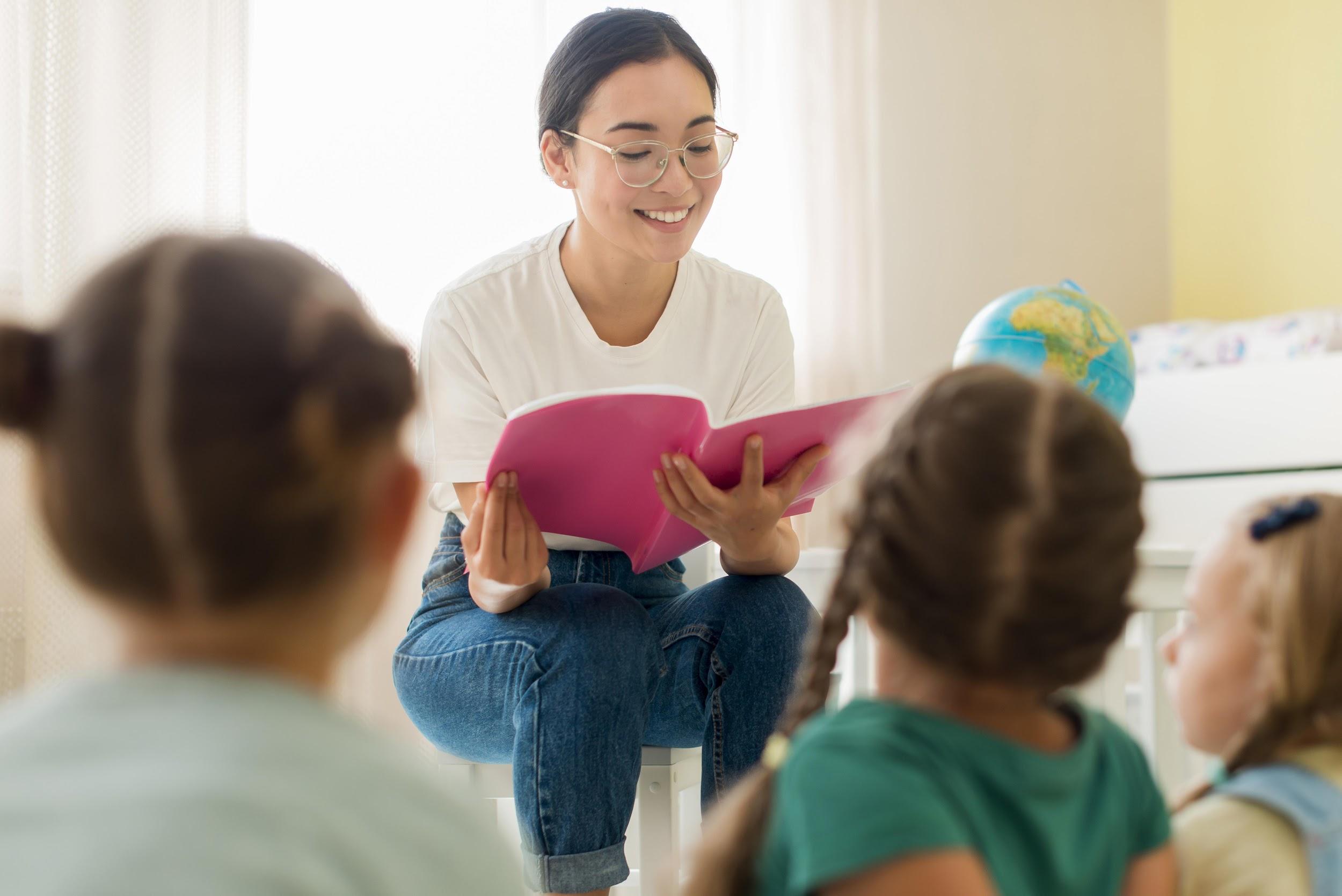 RESULTADOS DEL SEGUNDO PERIODO DE EVALUACIÓN.¿CÓMO CONTINUAR?
Pega en 3 diapositivas: 

Listado de las alumnas y los alumnos que se encuentran en situación de riesgo después del segundo periodo y que requieren mayor apoyo (alumnos con comunicación sostenida y promedio menor a 6.9) 8. 

Listado de alumnas y alumnos con información insuficiente de su aprendizaje. 

Listado de alumnos sin comunicación (actualizado).
Alumnos en situación de riesgo:-Leah-Daniel-Galilea-Mar Alejandra-Sabino
Alumnos con información insuficiente de su aprendizaje:-Leah-Mar Alejandra-Galilea
alumnos sin comunicación:-Daniel -Sabino
Organicen sus propuestas sobre las acciones que tienen que cambiar o hacer diferente y mejor, para atender al alumnado con algún tipo de rezago o con información insuficiente sobre su aprendizaje.
¿QUÉ HACER DIFERENTE Y MEJOR?